GRE Resources: Roosevelt University
What is the GRE?
A critical step in the graduate school admission process
The GRE is a multiple-choice, computer-based standardized exam
Different than the MCAT (medical school), LSAT (law school), or GMAT (business programs)
GRE Sections
Analytical Writing (similar to the written section on the ACT) 
Verbal Reasoning
Quantitative Reasoning
Scores range from 130-170
What is on the gre?
Content areas tested: 
Basic arithmetic 
Algebra
Geometry 
Data analysis
Vocabulary 
Reading comprehension and analysis
Section I: Practice Tests
Get a sense of your starting point and take a practice test to identify your strengths and weaknesses
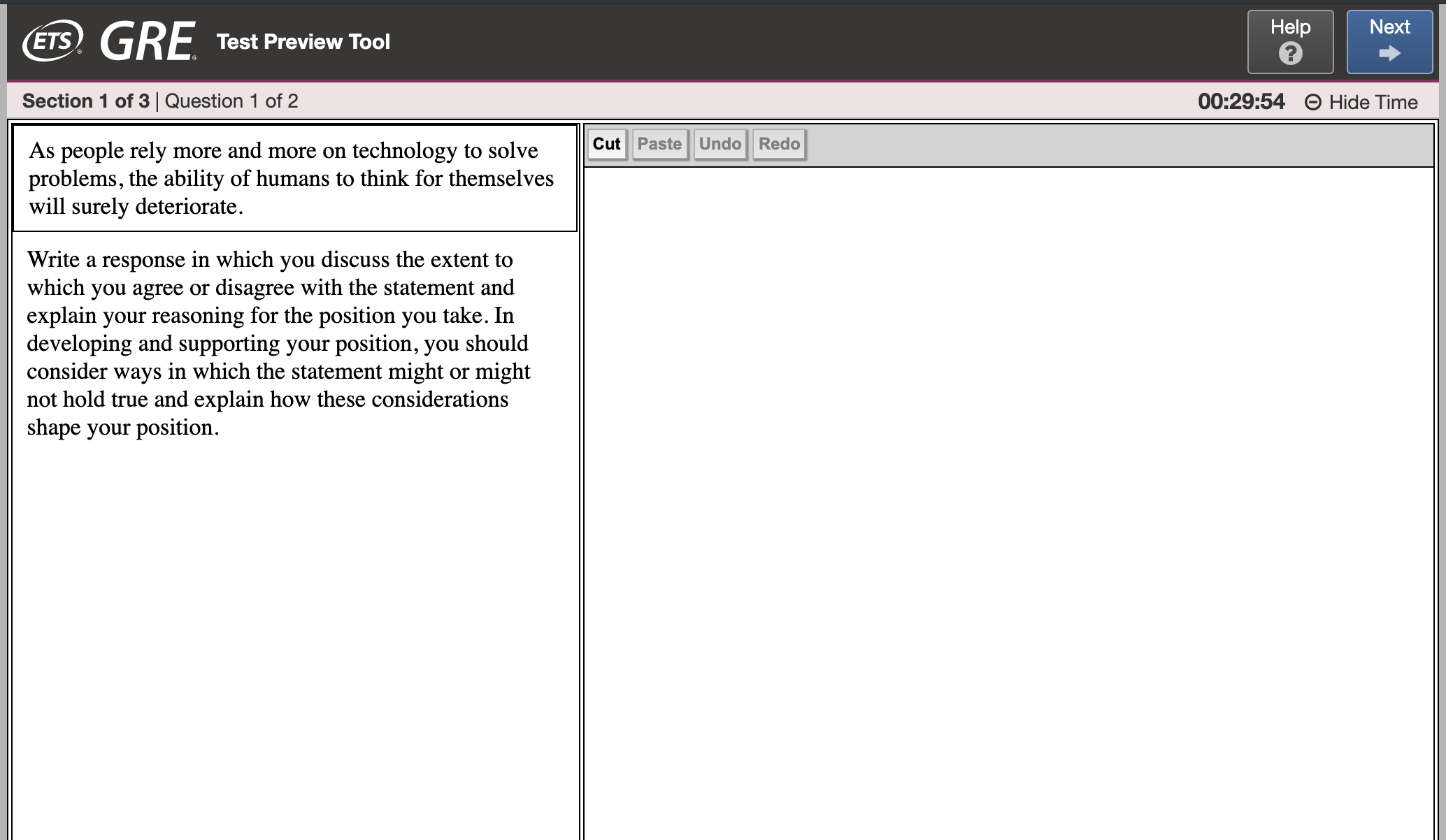 ETS GRE Practice Test
Best free prep option! Closest thing to the real test because questions are very similar to the real GRE
Pros: Created by the test designers. 2 free* tests available 
Cons:  No score on the written portion
*Need to make an account and “check out” with the 2 free tests in the cart - costs $0
https://www.ets.org/gre
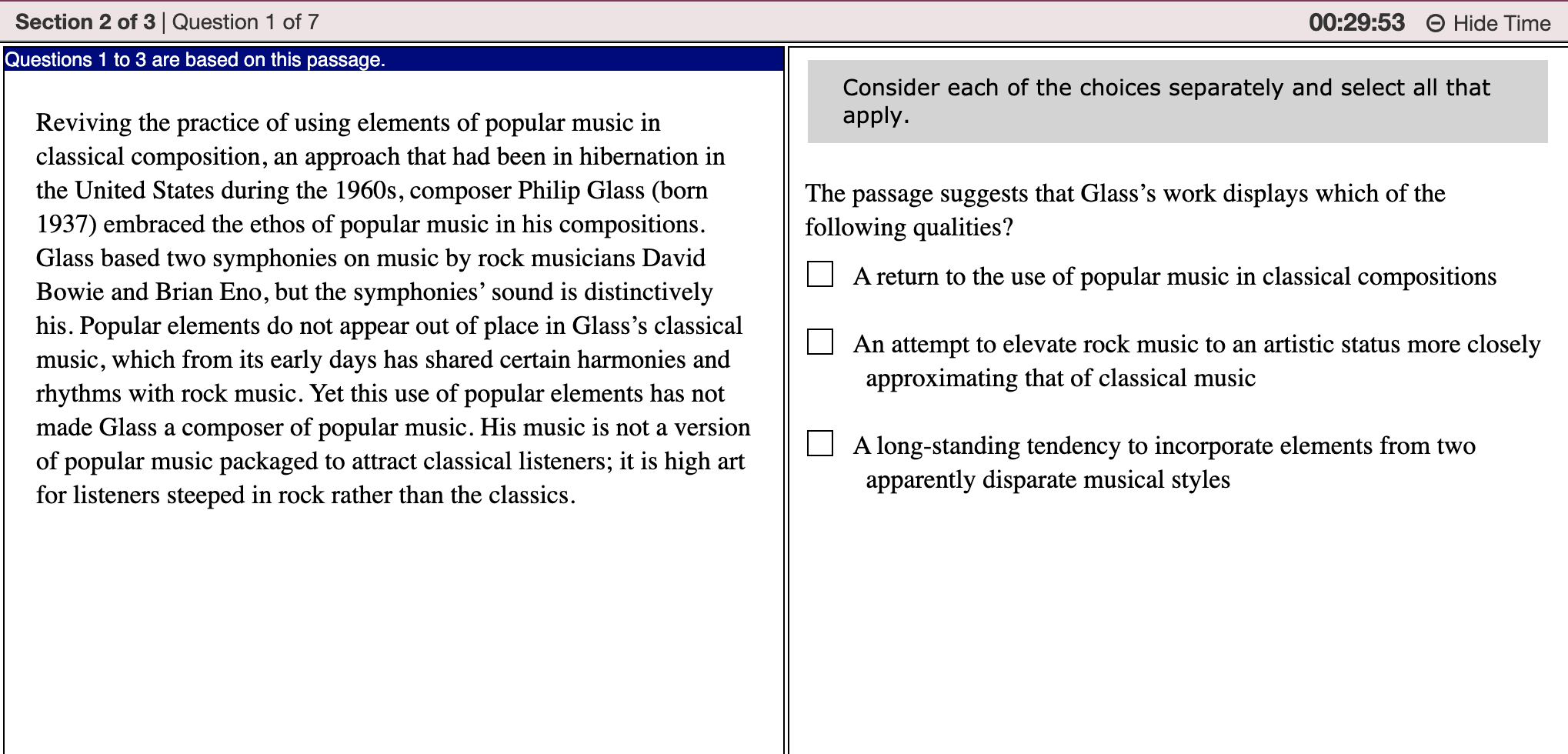 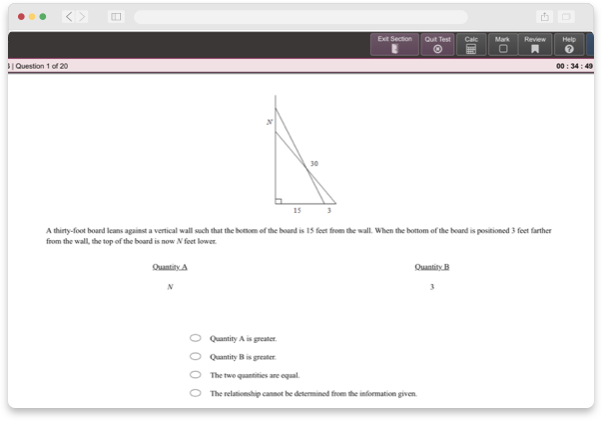 Princeton Review Practice Tests
Great free practice test option!
Mimics real test with regard to layout and timing. Provides a score for written portion 
All the portions are graded and individual feedback on areas of strength and weakness are identified. The questions are slightly more challenging than the real test. 
https://www.princetonreview.com/grad/free-gre-practice-test?ceid=tersh-nav-test-prep#!practice
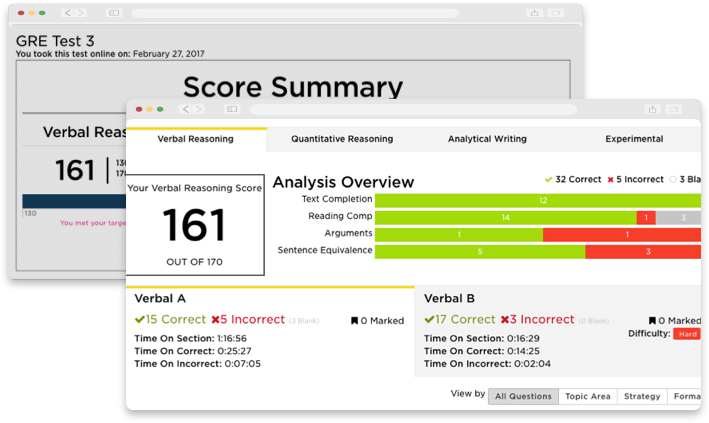 Kaplan Prep: Practice Test
Not as good as ETS or Princeton Review
Need to sign up for an account, but one free online test is provided upon creation of the account 
Test simulates the real test with regard to layout and timing
All the portions are graded and individual feedback is provided. The written portion is not graded. 
https://www.kaptest.com/gre/free/gre-practice-test-options?_ga=2.11573564.98721432.1571934511-1857673149.1571934511
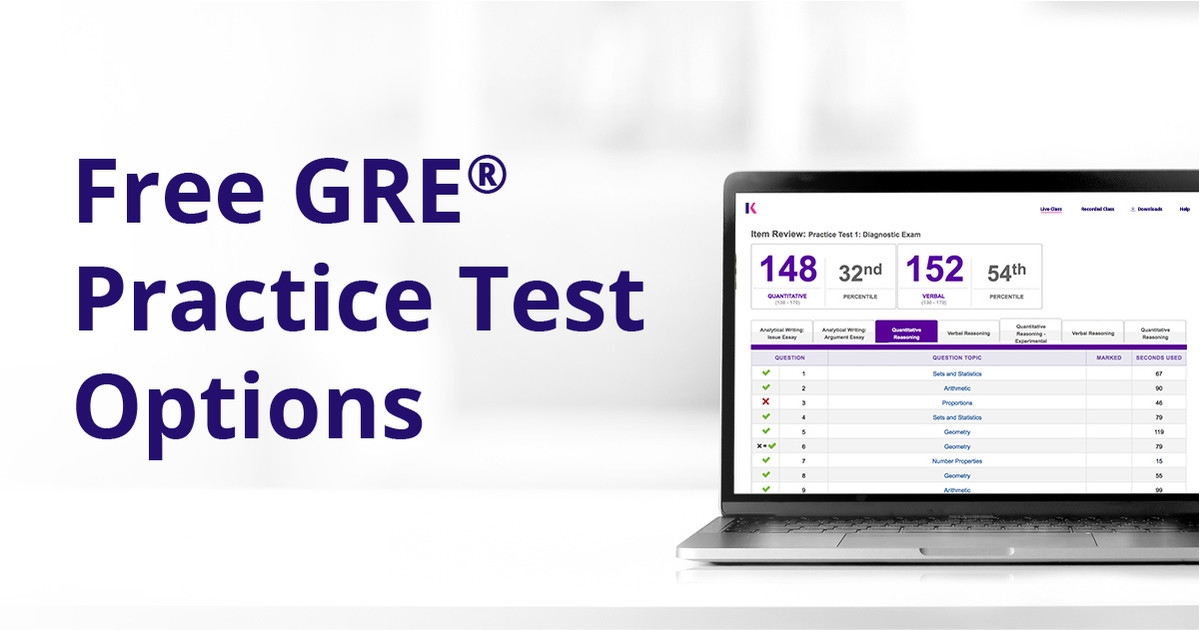 Section II: Content Practice
Now that you’ve figured out your strengths and areas for growth…

 turn your attention to sharpening your knowledge in those areas.
MHPractice Plus
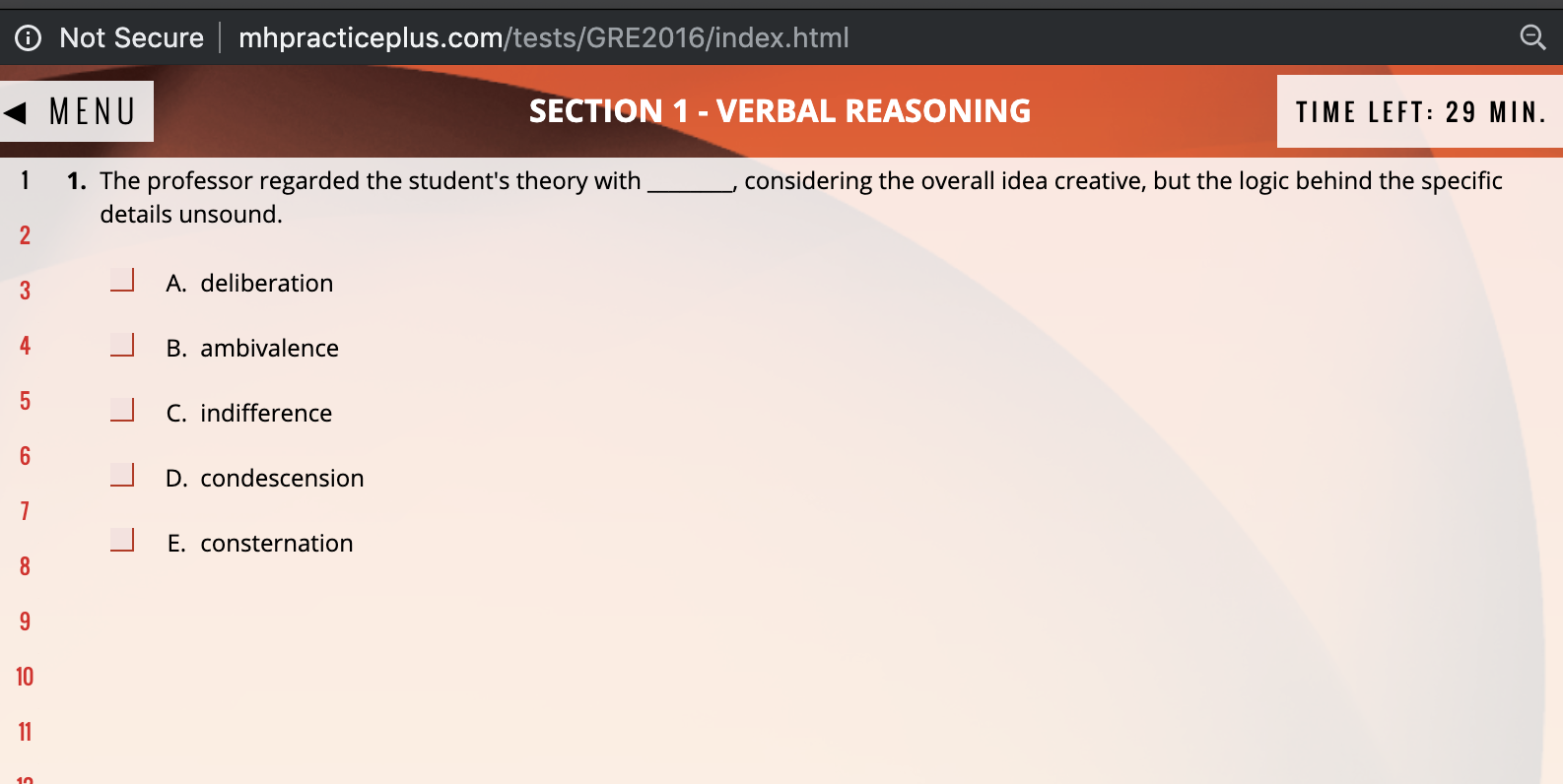 Pros: Offers 7 free practice tests. Videos are available for some content areas.
Cons: Questions are a bit more challenging than the real GRE
This is a good free resource, however, it should be supplemented by official ETS prep material, the Princeton Review, or Manhattan Prep’s 5lb book 
http://www.mhpracticeplus.com/gre.php
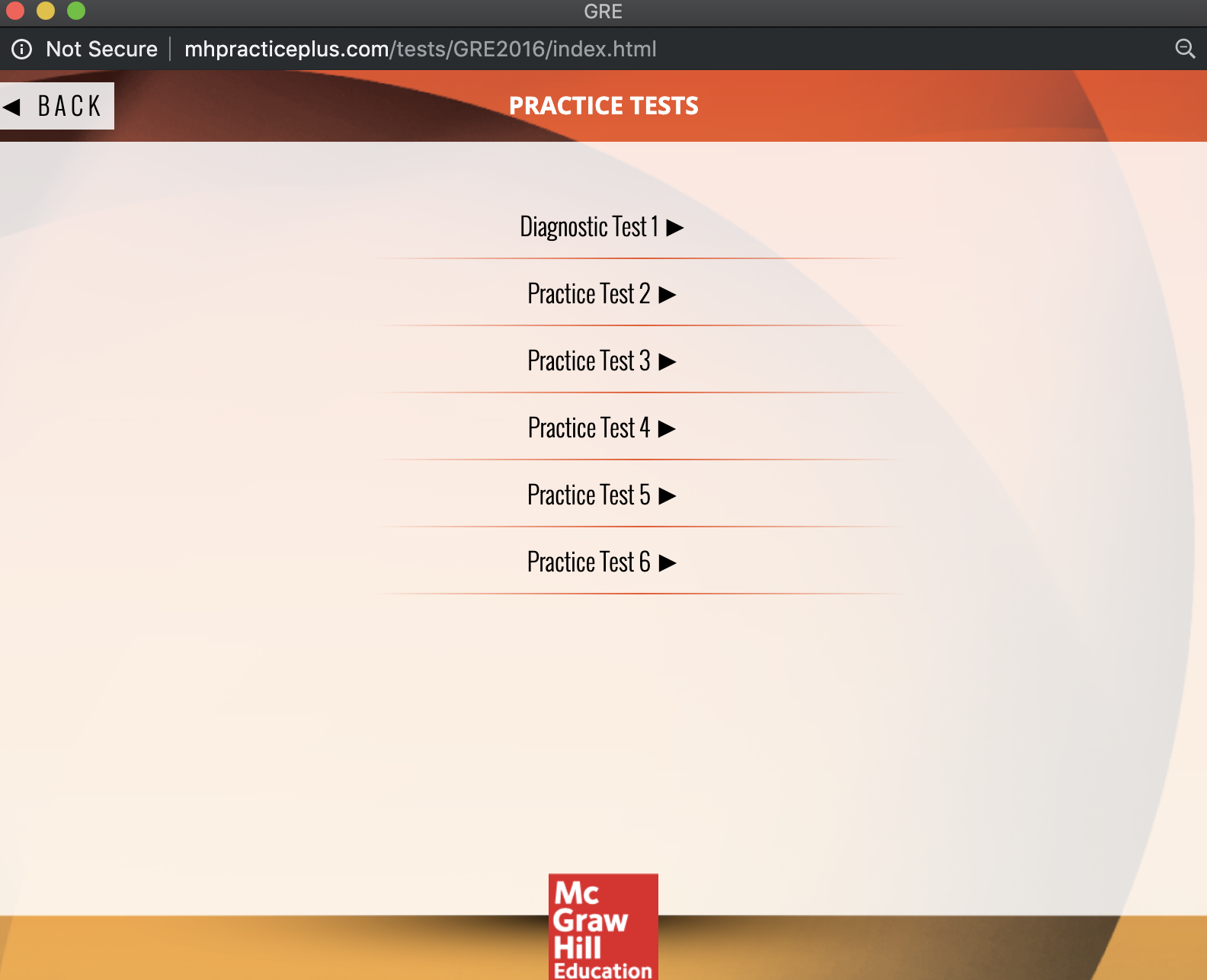 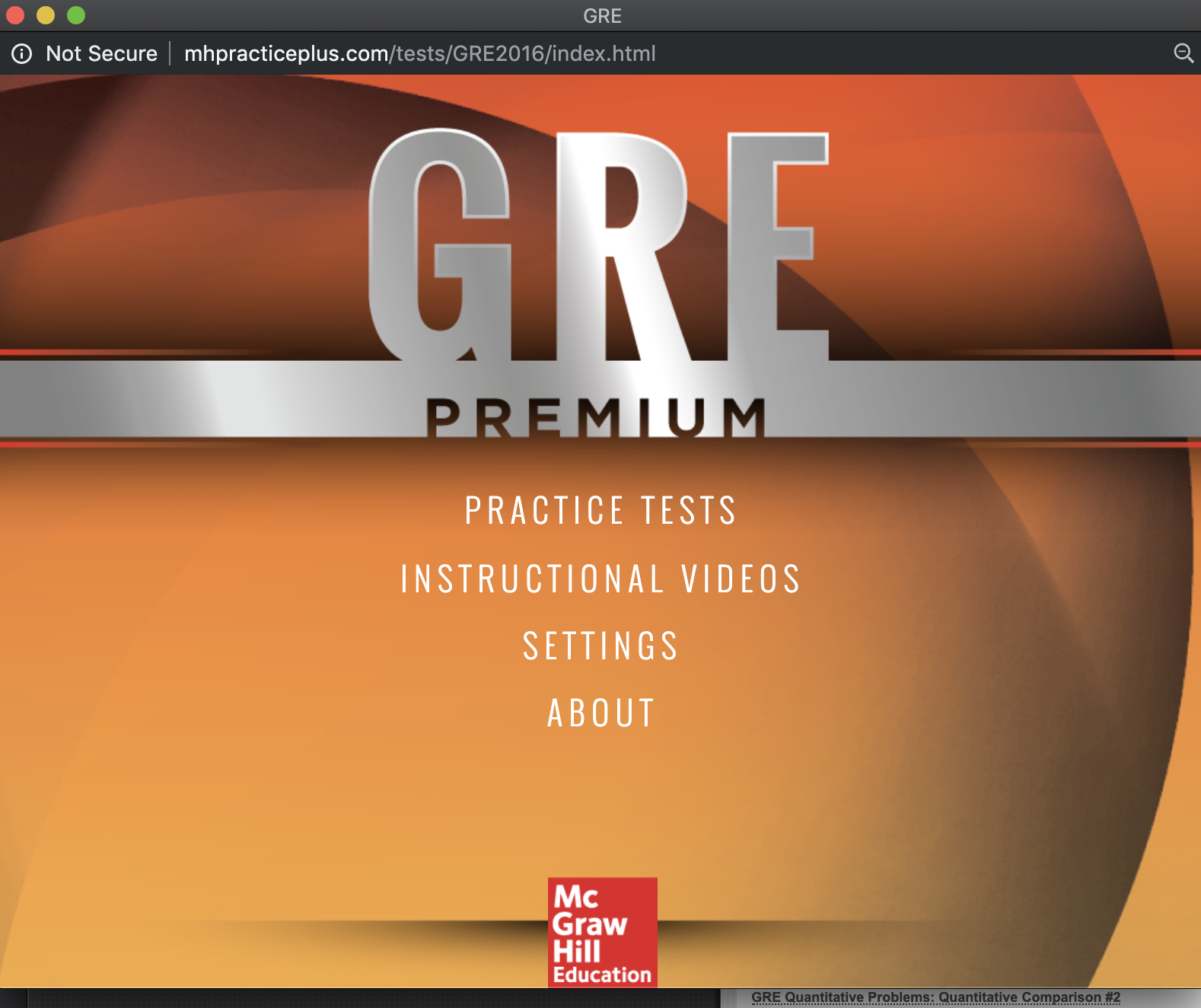 Magoosh
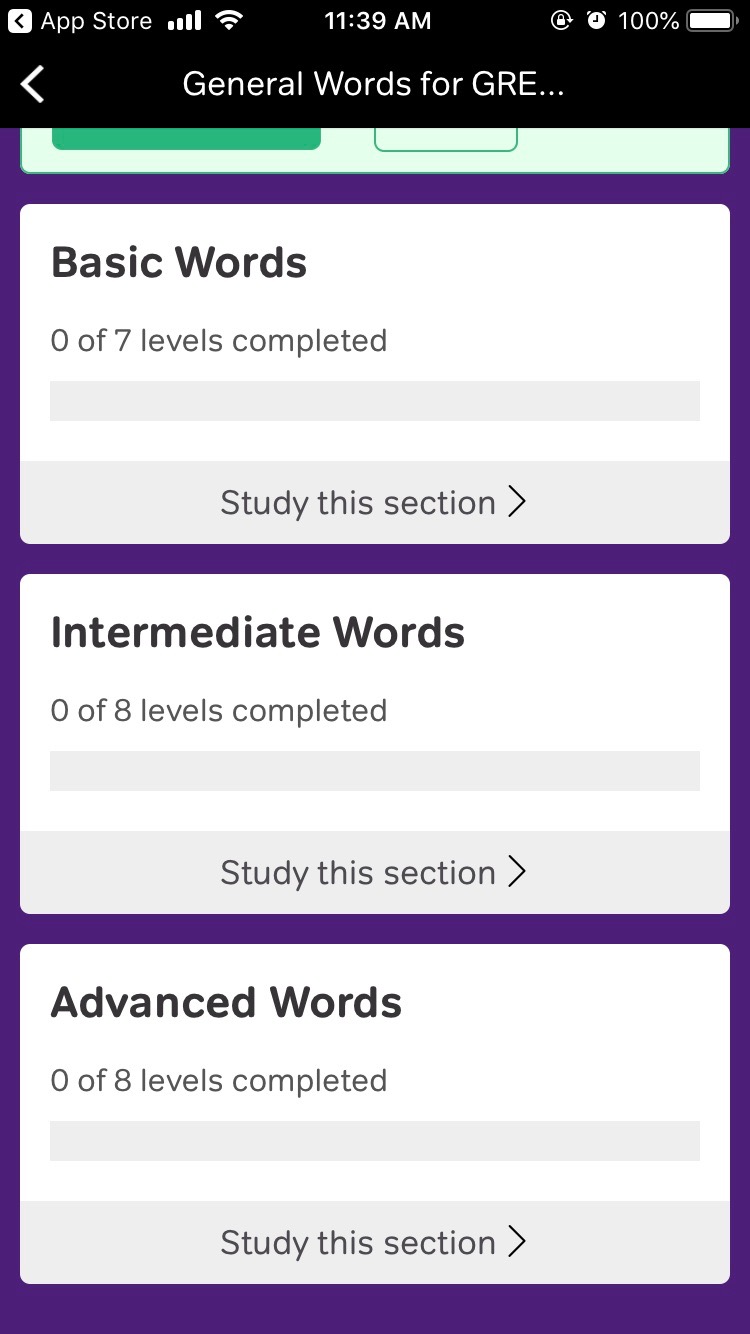 HIGHLY recommend downloading the free Vocabulary Builder app. Most of the words appear on the real Verbal section 
https://apps.apple.com/us/app/vocabulary-builder-by-magoosh/id890252250
GRE PrepScholar
This is a good cost-effective online tutoring option, but other methods (such as books) are more comprehensive.
Register for free math bootcamp
Free 5-day trial includes diagnostic exam, interactive lessons and strategies, and individualized study plan. 
6 month membership costs $38 and includes more practice questions and practice exams online
https://gre.prepscholar.com/resources/
ETS GRE Math Practice
Free PDF of math portion of the book. Includes practice questions and explanations. 
The quantitative review is thorough in its coverage of math knowledge needed for the exam. The Khan Academy videos are a good supplement if a specific content area is challenging.
Khan Academy/ETS Math Videos: https://www.ets.org/gre/revised_general/prepare/khan_academy
https://www.ets.org/s/gre/pdf/gre_math_review.pdf
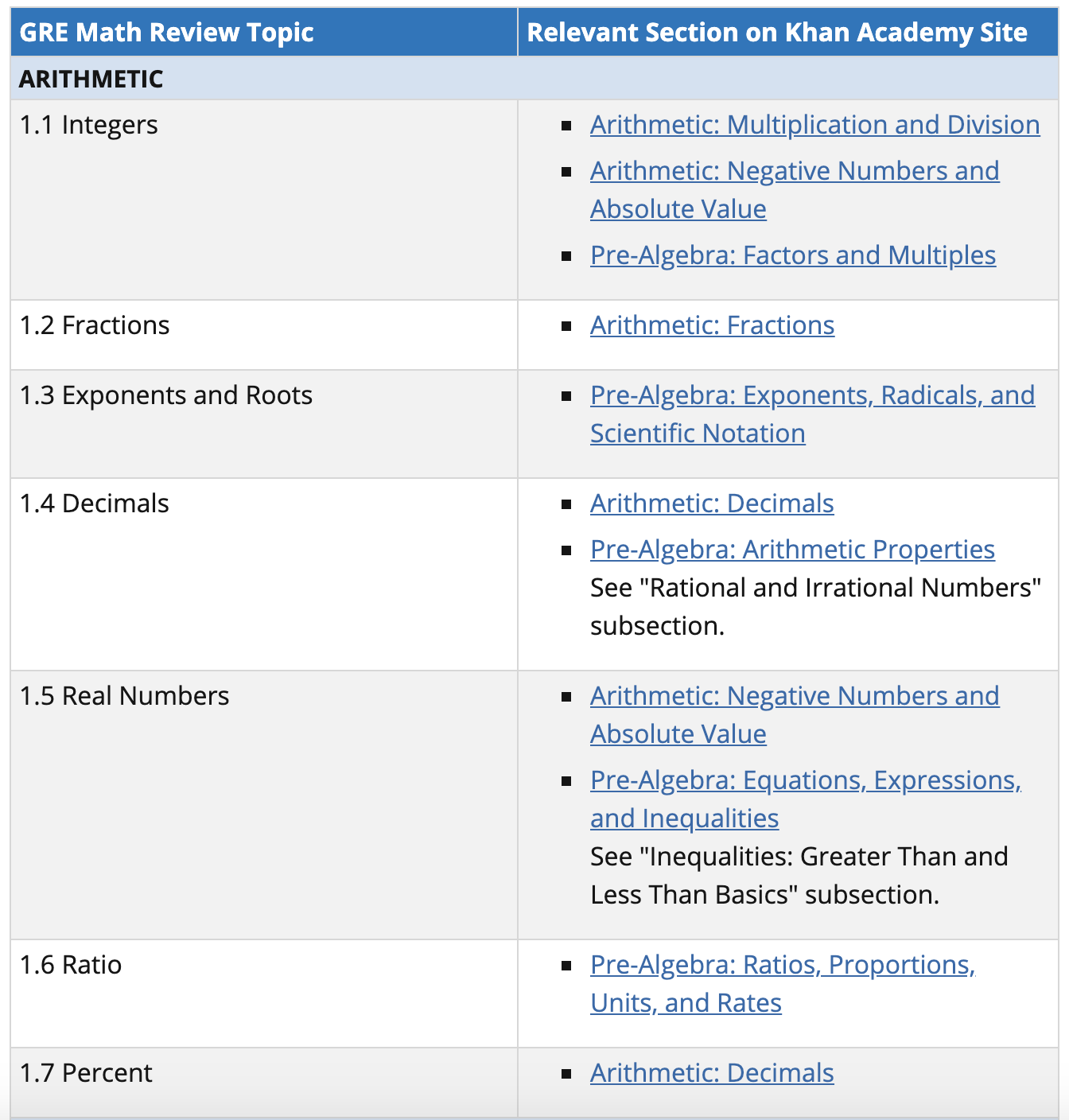 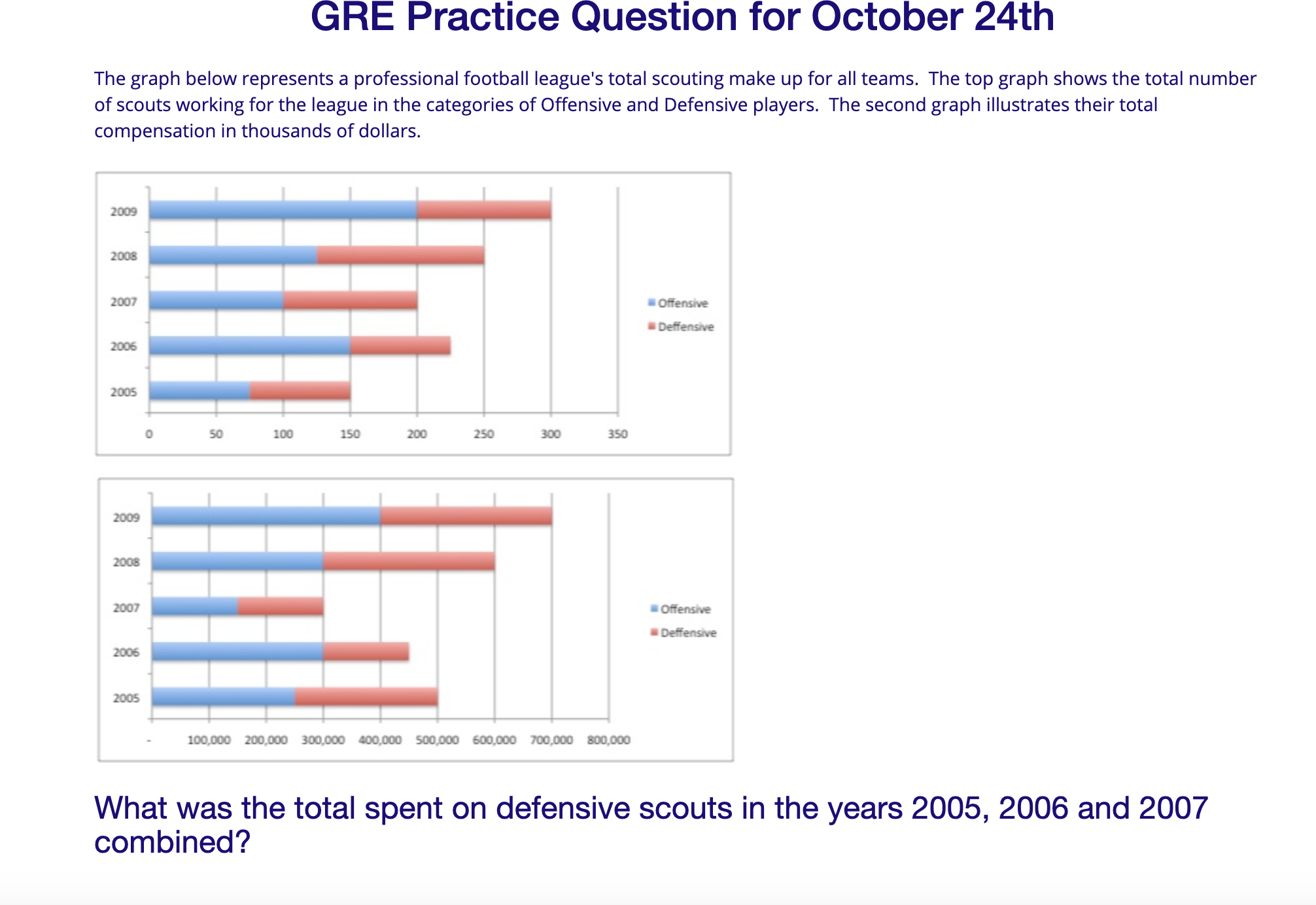 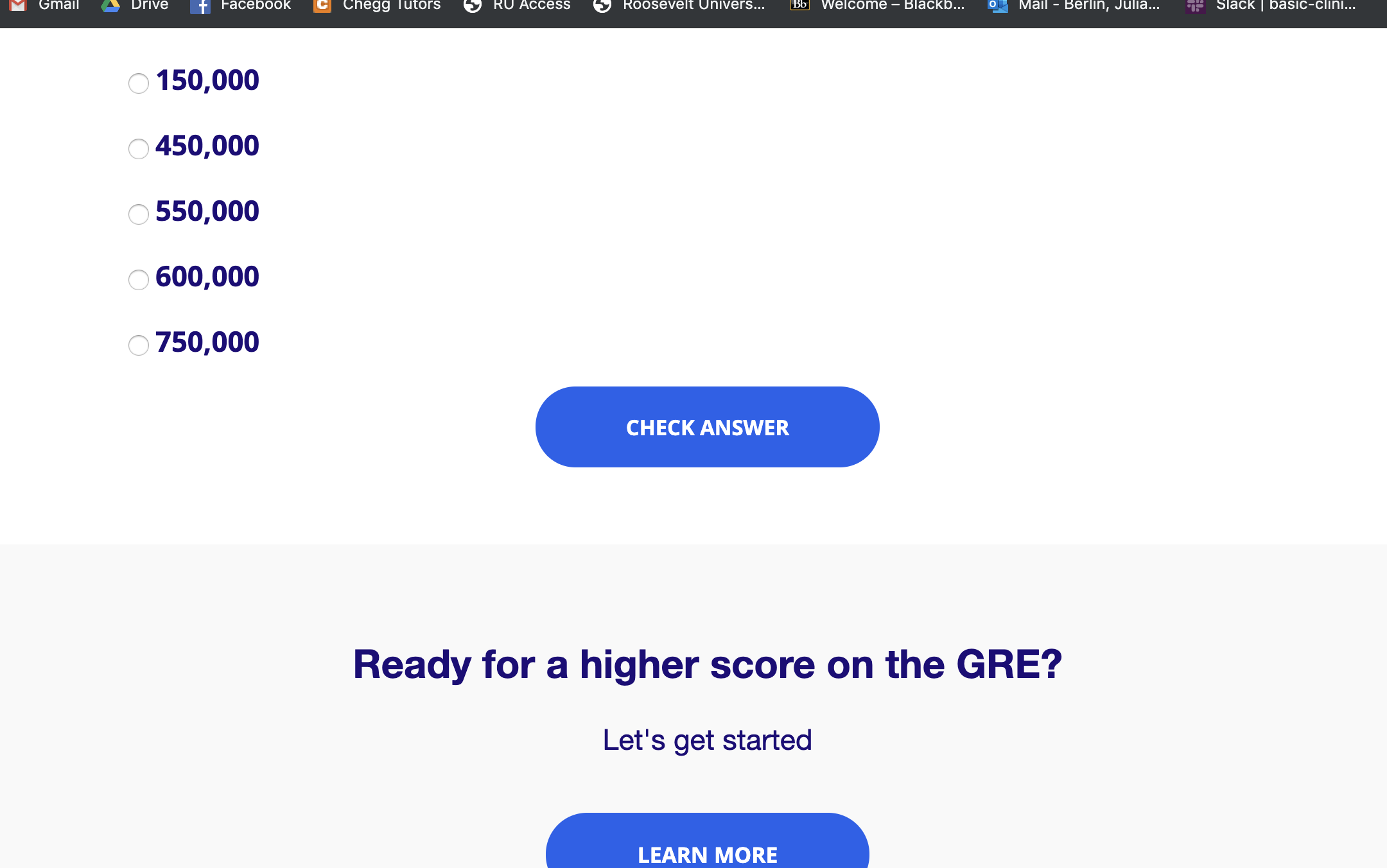 Kaplan Prep: Question of the Day
Sign up for Kaplan emails to receive a free question of the day 
This is a good, free, but limited resource. Answering a question a day is helpful, but do not rely on this for complete preparation
http://kaplanquizzes.com/gre/
Quizlet: Common Vocab Questions
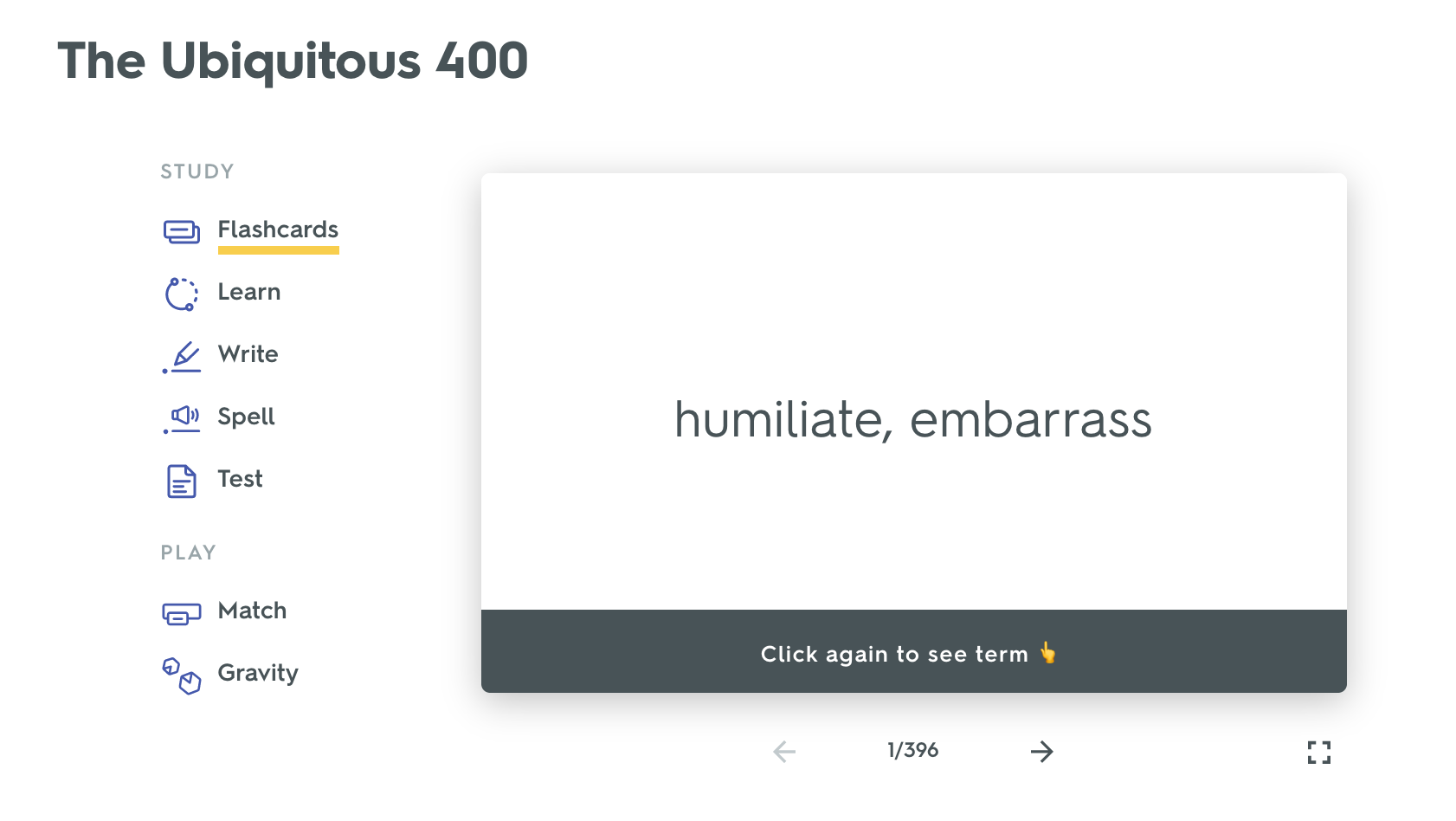 Vocabulary set for common GRE words

https://quizlet.com/5865446/the-ubiquitous-400-flash-cards/
Section III: Recommended Books
GRE books provide content explanations and practice questions,
while online content practice only provides questions.
Official GRE Super Power Pack ($36)
BEST DEAL if student is planning to buy any of the ETS books 
Includes Guide to the GRE General Test, Quantitative Practice Questions, and Verbal Reasoning Practice Questions
Feedback provided for each question is thorough
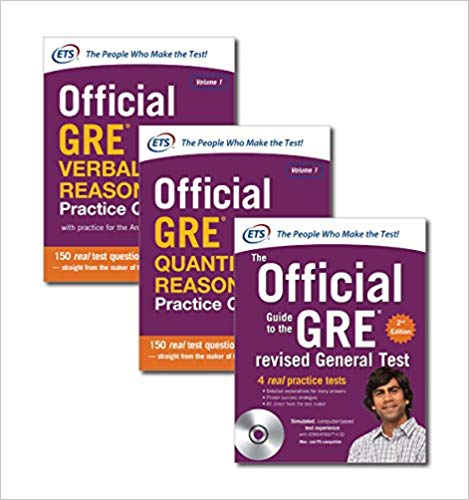 Manhattan Prep: 5 lb Book of GRE Practice Problems ($20)
This book has the MOST practice questions (with explanations) for each section. The questions are quite similar to the question style on the test. 
No practice tests in the book, but includes 1,800+ practice questions with explanations
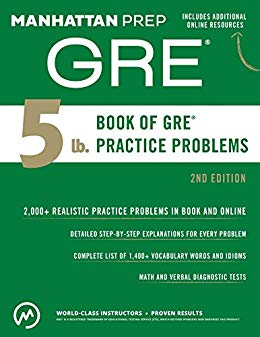 Princeton Review: Cracking the GRE ($15)
The inclusion of the online tests make this a great deal!
4 practice tests (2 online, 2 in the book) 
Review chapters for quantitative and verbal sections
Detailed explanations provided for practice questions and test questions
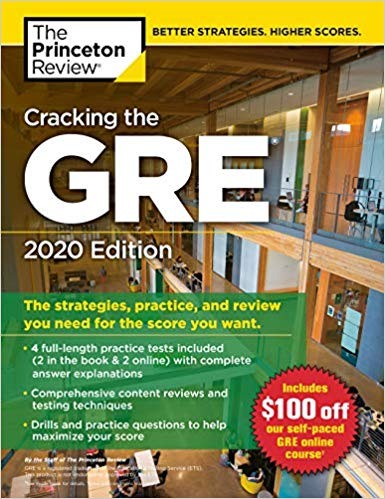 Section IV: Events
Kaplan Free Events
Free online class opportunities. Students are able to ask questions in live chat. Teachers are available to answer questions. 
Activities include practice questions and tips on specific types of questions
https://www.kaptest.com/gre/free/events?utm_medium=Email&utm_source=SFMC&utm_campaign=ROLLING+-+GRE+-+LOL+Weekly+Event+Alert+-+EVNT+-+JR+SR+YP+BL&et_rid=404668486
Section V: gre subject test in psychology
What about the psychology Gre?
Most master’s level psychology programs DO NOT require the test, but some doctoral level programs DO
Schools that require it vary – no general rule about programs requiring it or not
Check with each program on your list to see if the test is required
Consists of 205 multiple choice questions based on introductory psychology coursework 
Offered three times a year (September, October, and April)  PLAN ACCORDINGLY
How do I study for the psychology gre?
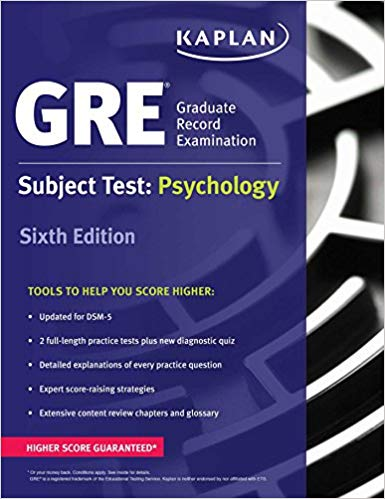 Recommended: Get the Kaplan psychology book
Take a test to identify what you know and what you need to study 
Review those concepts in the book!